STAR
STAR Submission in NSIPS
ETNCM(SW/AW) GALE
BUPERS 328


Updated: 10 SEPTEMBER 2021
Agenda
Discuss the migration of OPINS to NSIPS
Detail necessary CCC actions in response to the system changes
Detail how to request a STAR  reenlistment in NSIPS
2
References
MILPERSMAN 1160-100
Career Schools Listing (CSL)
3
background
4
OPINS
OPINS was the historical interface for processing STAR
As NSIPS functionality grew, a user interface for requesting STAR was added
The normal method for requesting an SRB then should have transitioned from direct request in OPINS to request via CIMS, but date formatting issues related to evaluation data created additional issues
5
OPINS
NSIPS would transmit the STAR request to OPINS, but fail to populate eval data because the date formats were different
NSIPS would sync to OPINS via BOL every work night at 1600 CDT/CST
BUPERS 328 then started processing most STAR requests by transcribing data from CCC submitted requests to OPINS
Some commands continued to request directly in OPINS
6
OPINS to NSIPS
As part of the larger effort to reduce the Navy’s 55 separate pay and personnel systems to 1 (55 to 1, NP2), the OPINS functionality has been migrated to NSIPS
OPINS has been locked out to a read-only mode, and will be completely sundowned in the near future
Historical data from OPINS has been migrated to NSIPS for STAR
7
Improvements
Requests made in NSIPS web immediately populate our queue.  No more delays for system synchronization!
Faster cycle time from request to final adjudication
Since all requests remain within NSIPS, nothing should drop due to synchronization or formatting failures
The process significantly reduces the workload at BUPERS
8
New Challenges
We cannot enter requests for commands
Commands without internet connectivity of NSIPS functionality (e.g. deployed SSN) will need to work with ISIC or TYCOM for assistance
9
Submitting a request
10
STAR Submission in NSIPS
Navigate in NSIPS to Contract Administration > Force Management > Career Options – Create
Enter Sailor data in the appropriate search field, and then select “Search”
Select the desired Sailor from the search results
The submission screen has three separate tabs along the top.  The data fields associated with each tab must be filled in prior to submission
11
Conversion/STAR Request tab
Use the magnifying glass next to “Program Code” to select “Y STAR Request”
Check marks will pre-populate for “Good Conduct Eligibility” and “Obligated Service”
Check the boxes next to “Passed but not Advanced” and “Recommended Advancement”
Fill in the desired “Reenlistment Term” in a whole year number increment (e.g. 4, 5, or 6) as required by the CSL
12
Conversion/STAR Request tab
Select the appropriate “PRT Code” for the member
Leave the orders information blank
In the “Course Number” field, type in the 8 character alphanumeric CIN identified on the CSL (no dashes)
The CIN must be accurate. We have seen issues with this. Nowhere on the STAR request is an NEC requested. Benefits are derived from the CIN.
Fill in “Commanding Officer’s Remarks”
Click on the “Discipline and Conversion” tab
13
Discipline and Conversion tab
This tab is pre-populated to indicate no misconduct.  Simply verify accuracy
In most cases the member will not have NJP history
If the member does have an NJP conviction, enter the data accurately
NJP history is an element of basic eligibility criteria (MILPERSMAN 1160-100, paragraph 2.a.5.  This criteria is not waiverable.
Click on the “Evaluation Marks” tab
14
Evaluation Marks tab
Fill in evaluation data with most recent evaluation first
NSIPS will validate they are entered chronologically
The “Evaluation Marks” boxes are labeled 1 through 7. These correspond to boxes 33 through 39 on the evaluation.
Click the “Conversion/STAR Request” tab
MILPERSMAN 1160-100 requires eval data to be evaluated for the preceding two years
15
Evaluation Marks tab
If the member has more than 3 evals in that time, provide additional information in the comments area on the “Conversion/STAR Request” tab
At the top of that tab, there is a button labeled “Comments” which will pull up a pop up box where additional information can be entered separately from the limited space for CO’s comments
16
Conversion/STAR Request tab
Use the drop down menu for “Appr Action” to select “Approve.”
Select the “Save” button on the bottom left of the screen
Once the request saves, it has been successfully submitted
17
how to find approval in nsips, or validate status
18
How to query request status
Navigate in NSIPS to Contract Administration > Force Management > Career Options – Inquiry
Fill in appropriate Search Criteria and select “Search”
Select desired Sailor from search result
The status of the request will be displayed on the screen along with any Headquarters Comments
19
Headquarters Comments
We will typically add notes confirming the NEC and term
The term we indicate is the minimum requirement, and does not preclude the member from reenlisting for a longer term if desired and not otherwise prohibited
20
Implication of this
No need to email or call the Help Desk to follow up
The status is in NSIPS and can be viewed by the requestor!
No longer necessary to ask STAR Help Desk for a copy of the STAR approval
The approval remains in NSIPS
21
Our Website
https://www.mynavyhr.navy.mil/Career-Management/Community-Management/Enlisted-Career-Admin/SRB-SDAP-Enl-Bonus/
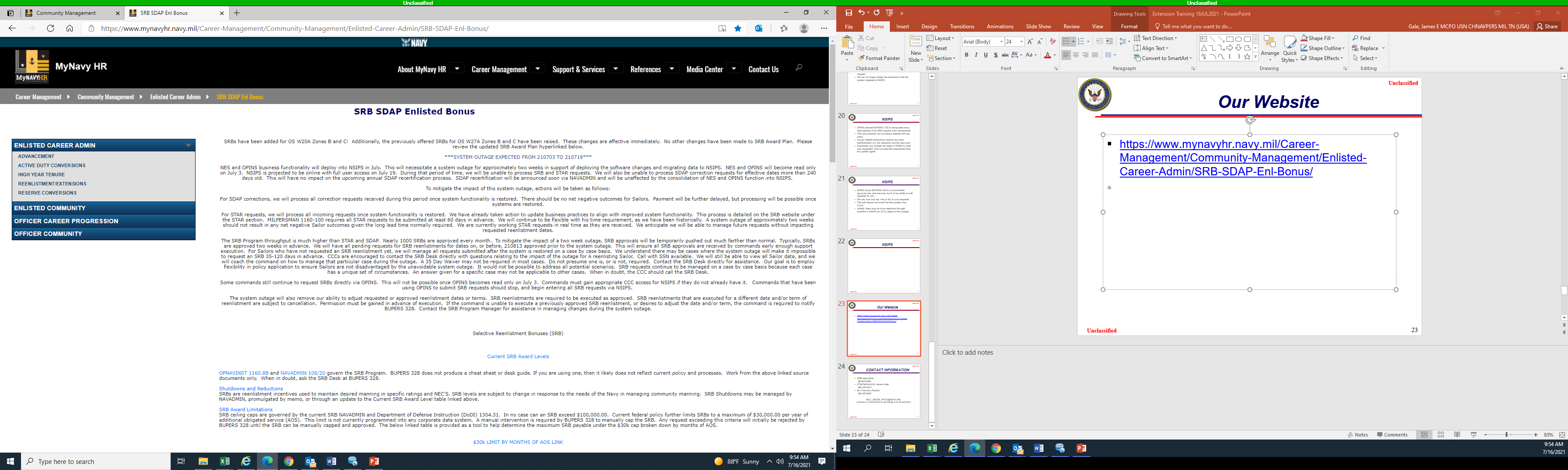 22
CONTACT INFORMATION
STAR Help Desk 
(901)874-3260
SRB Help Desk 
(901)874-3215/2526/3915



MILL_INCEN_PAYS@NAVY.MIL
23